Stanislaus County Water Advisory Committee Meeting

January 25, 2017
SGMA Update and GSA Formation Status
1
2
Sustainable Groundwater Management Act (SGMA) Implementation
Effective Date:  January 2015

Develop long-term Groundwater Sustainability Plans that include programs, projects and practices that avoid undesirable results in six resource areas:
	Land Subsidence
	Water Quality Degradation
	Seawater Intrusion
	Streamflow Capture	
	Drawdown Interference
	Aquifer Storage Depletion
3
Groundwater Sustainability Agency (GSA)
Local Control is a cornerstone of the legislation
	
	Public agencies with water and/or land use 	authority

	Memorandum of Understanding/Agreement
	Joint Powers Authority/Agency
	Other Legal Contract or Legislation
4
Groundwater Sustainability Agency (GSA)
June 30, 2017 deadline - otherwise face State Water Board enforcement for non-compliance

	Draft enforcement regulations and proposed 	penalties and fines
5
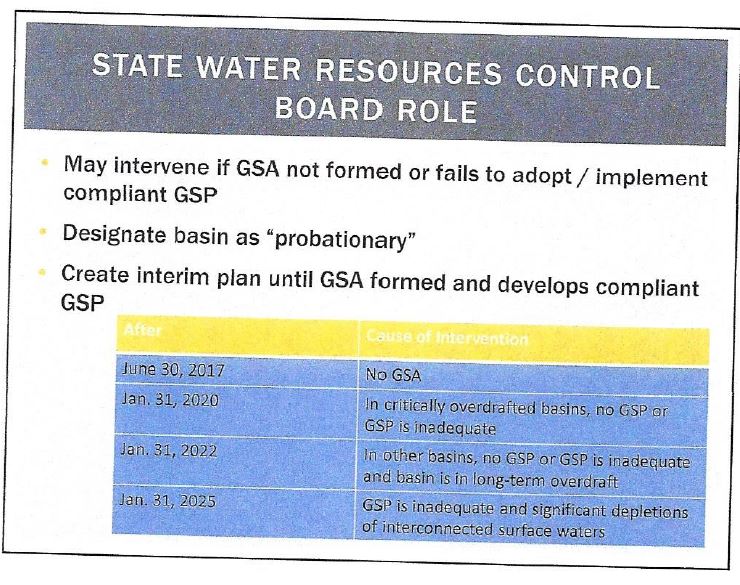 6
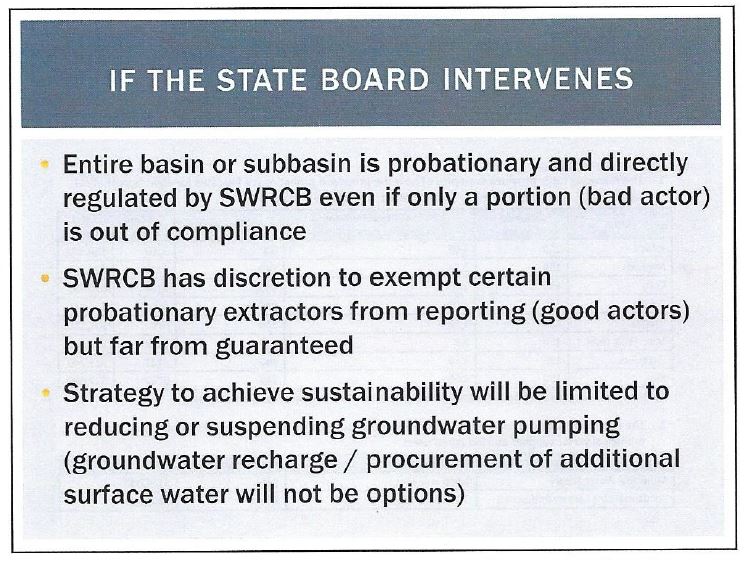 7
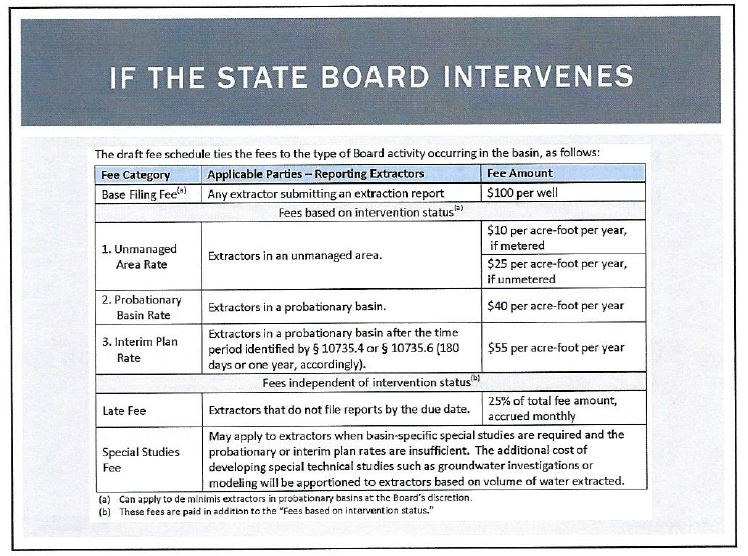 8
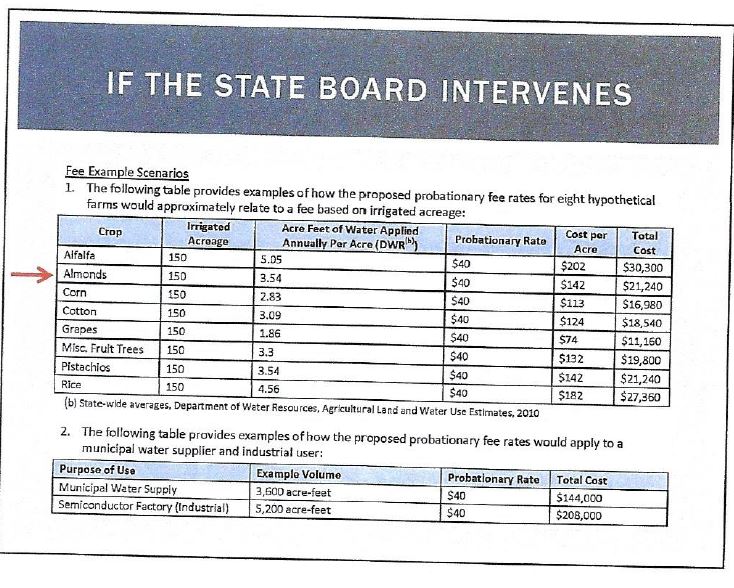 9
GSA Responsibilities
GSA coverage must be Basin-wide
	One or more (coordination)
	No Gaps or Overlaps (basin probation status – 	State Water Board intervention)

GSAs must prepare and implement Groundwater Sustainability Plans (GSPs)
	
	Sustainable Yield + Measurable Objectives

	50 Year Planning Horizon with 20 Year 	Implementation Period
10
Groundwater Sustainability Plan Due Dates
GSP Deadlines – Basin Category
	Critical Condition of Overdraft
		January 31, 2020	

	High & Medium Priority Basins
		January 31, 2022
Annual reporting of conditions
Five Year Updates
11
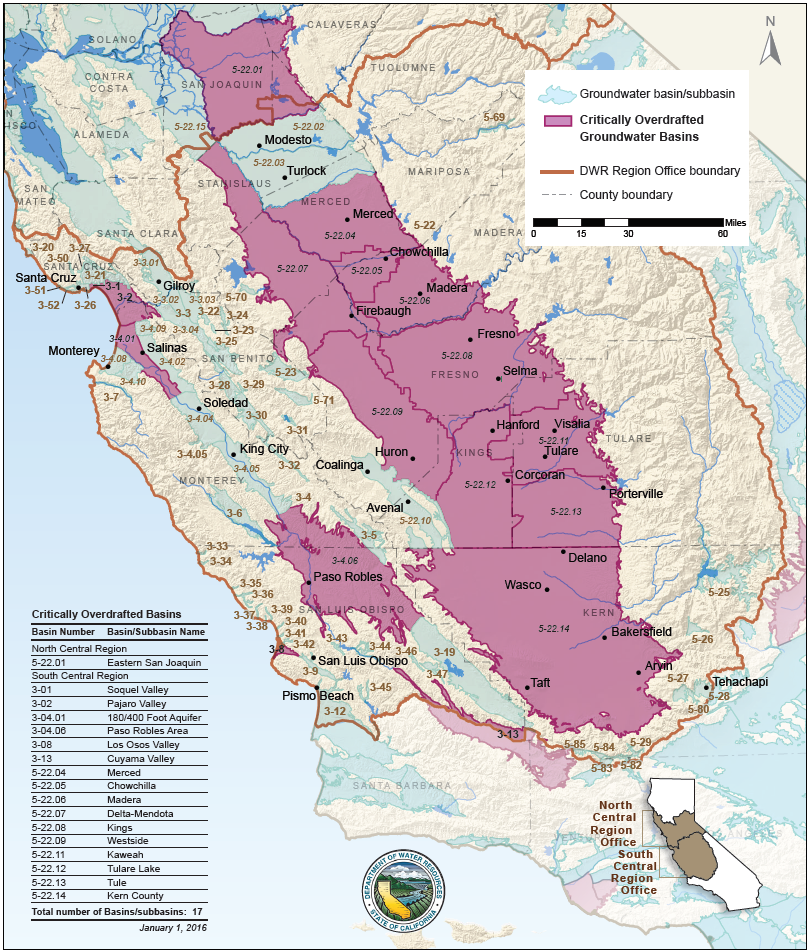 12
13
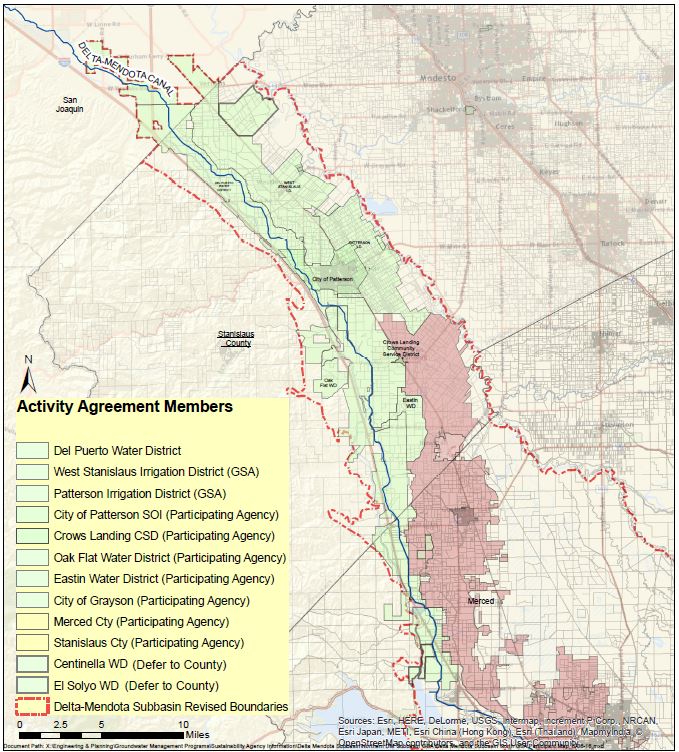 14
Northwestern Delta-Mendota Subbasin GSA
Entities:
Governance
Stanislaus County
“White” areas
El Soyo WD
Blewett MWC
Whitelakes MWC
Crows Landing CSD
Eastin WD
Grasslands WR
Stevinson WD
Merced County
MOA for multi-agency GSA with a target date for adoption by October 2016.  
Creation of a umbrella “Activity Agreement” for preparation of a single basin-wide GSP.
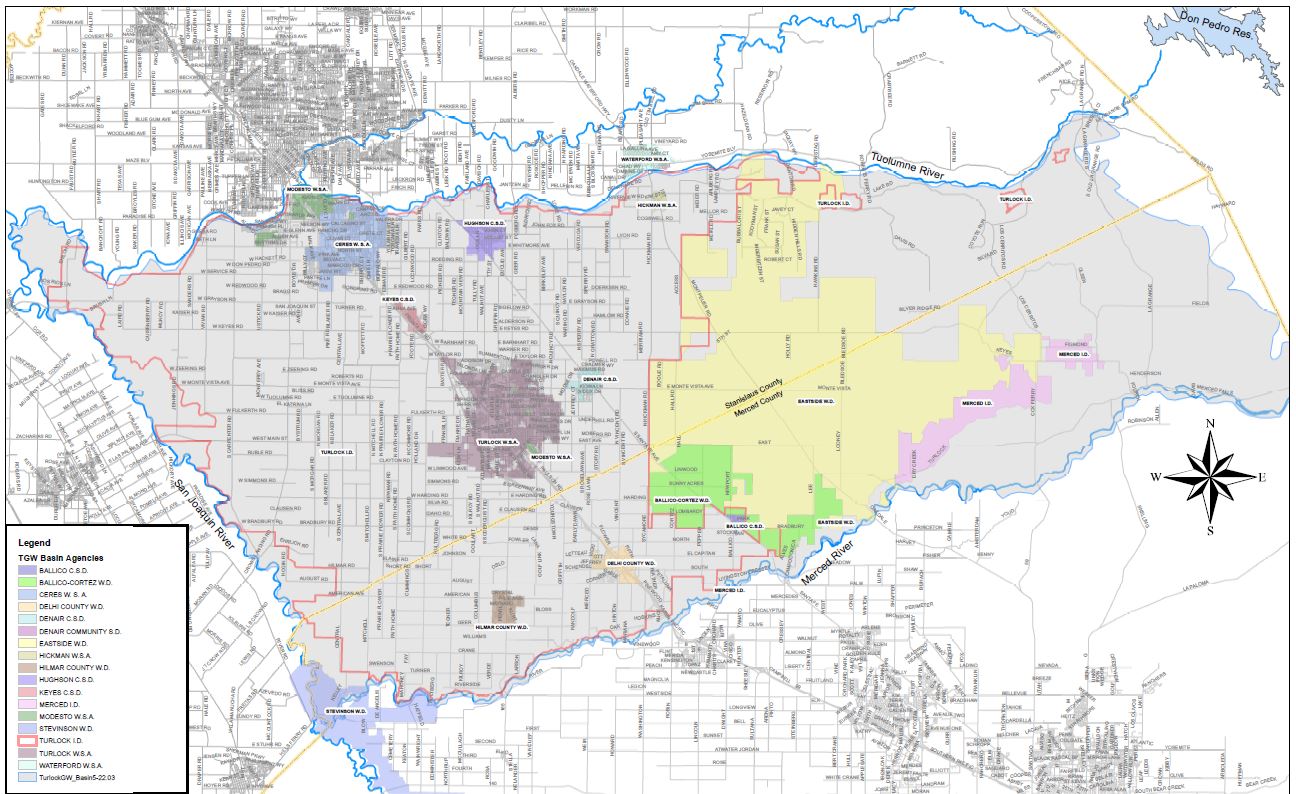 16
Turlock Groundwater Basin
Member agencies agreed to create two GSAs to provide full basin coverage:

West Turlock Subbasin GSA
East Turlock Subbasin GSA
[Speaker Notes: The agencies have agreed that while there may be two GSAs within the subbasin, it was was in the best interest of the subbasin to develope a single GSP.  

As such, an MOU was signed by the agencies in September of 2015 committing to developing a single GSP.]
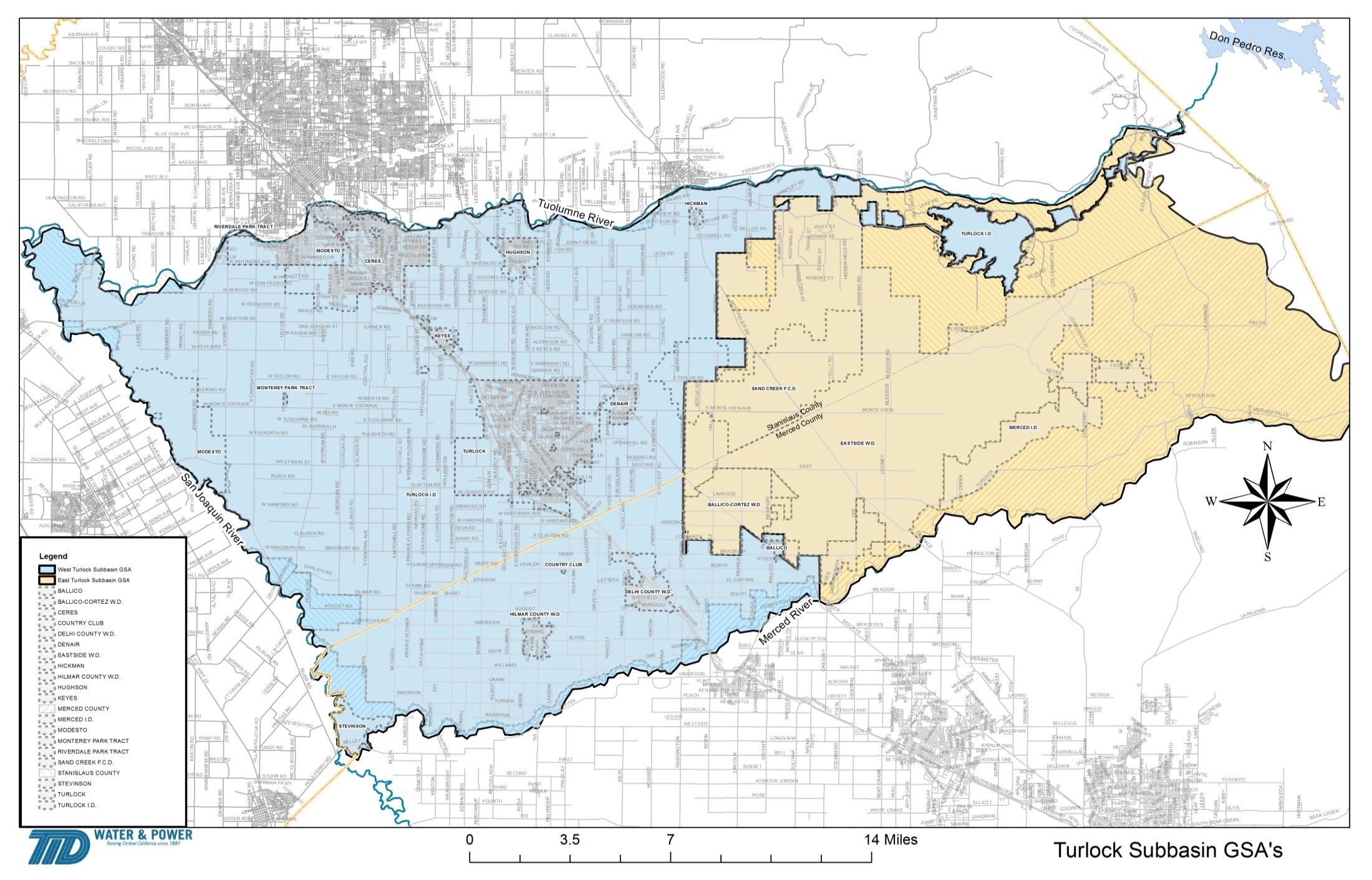 18
West Turlock Subbasin GSA
City of Ceres			City of Turlock
City of Hughson		City of Modesto
City of Waterford		Denair CSD
Keyes CSD			Monterey Park CSD
Delhi CWD			Hilmar CWD
Stevinson WD		Turlock ID
Stanislaus County		Merced County
West Turlock Subbasin GSA
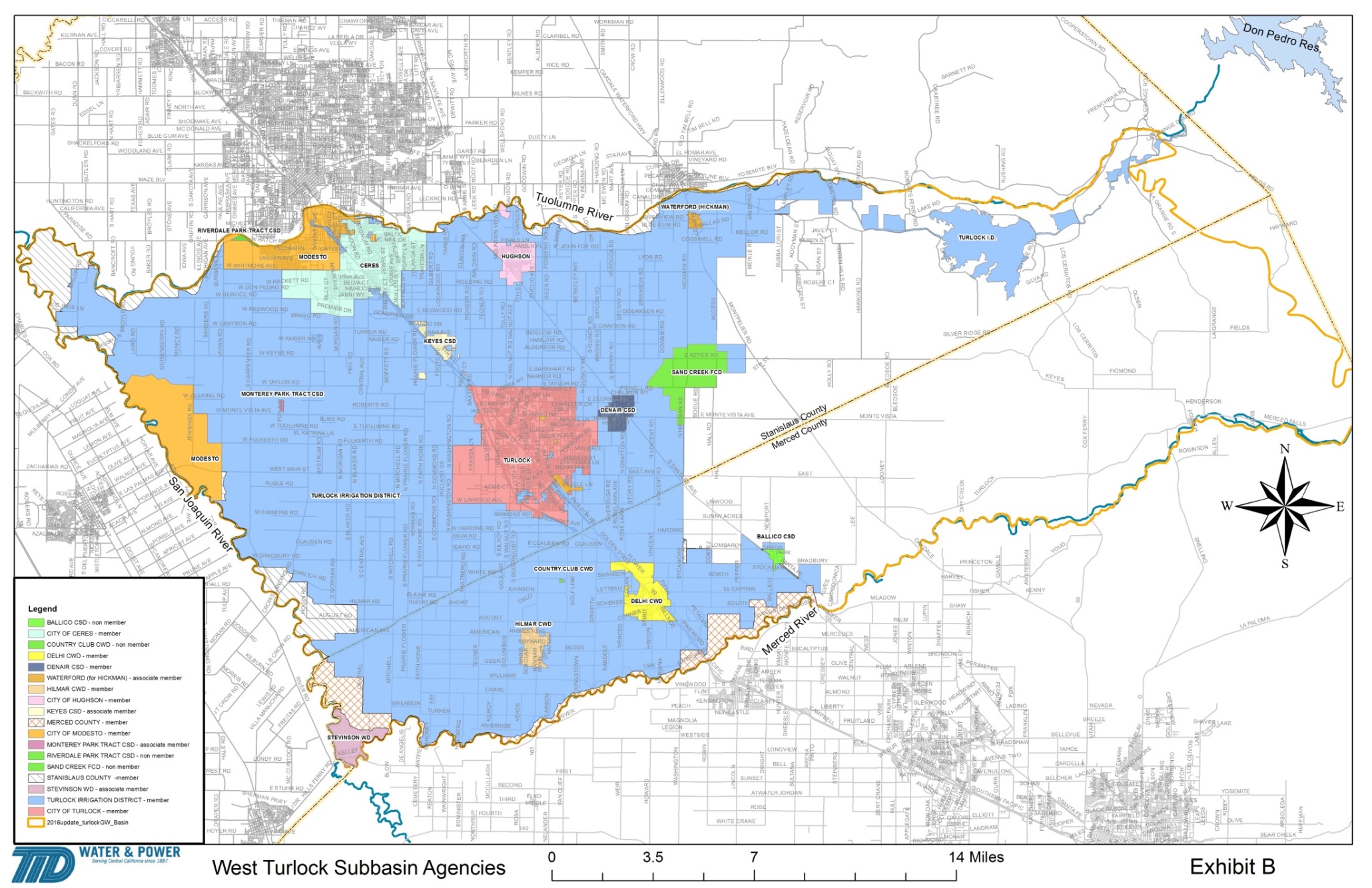 20
East Turlock Subbasin GSA
Eastside WD
Ballico-Cortez WD
Merced Irrigation District
City of Turlock 
Merced County
Stanislaus County
East Turlock Subbasin GSA
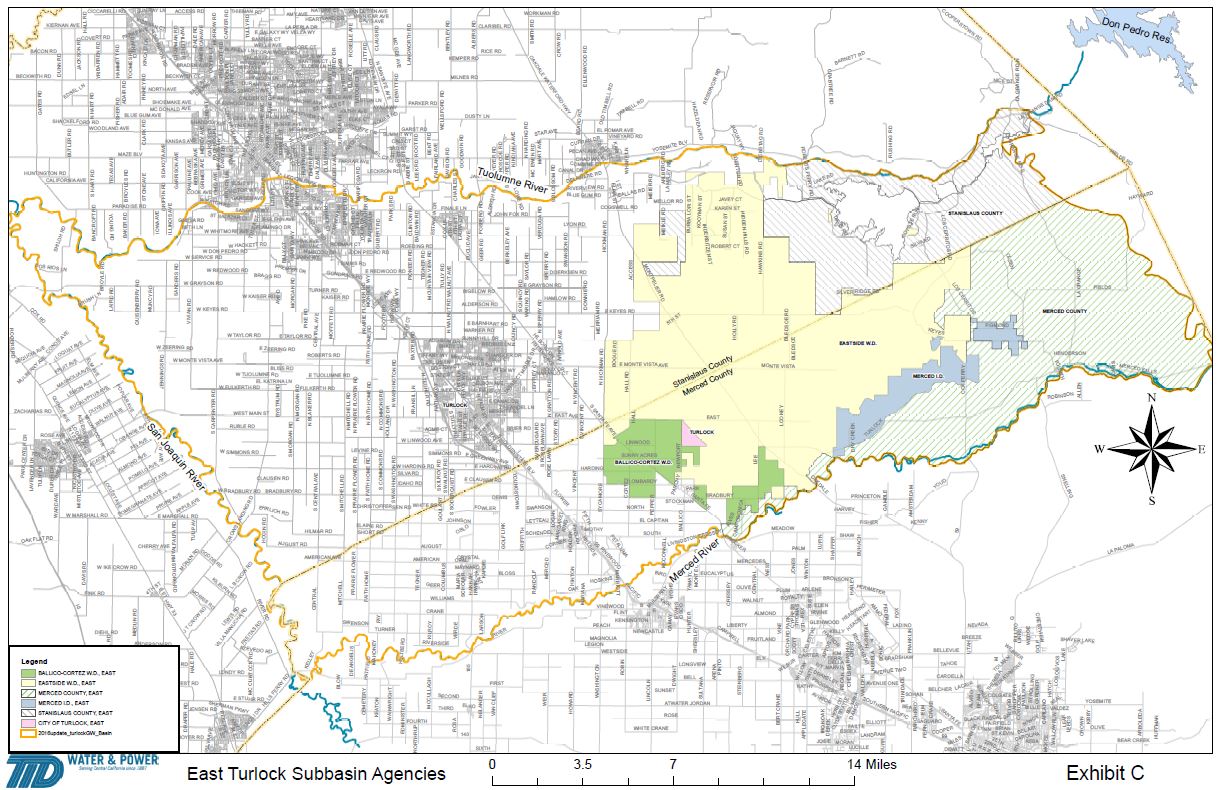 22
Modesto Subbasin GSA
Entities:
Governance
City of Modesto
City of Oakdale
City of Riverbank
City of Waterford
Oakdale ID
Modesto ID
Stanislaus County
MOA for GSP preparation (staff driven)

JPA for GSP implementation and enforcement
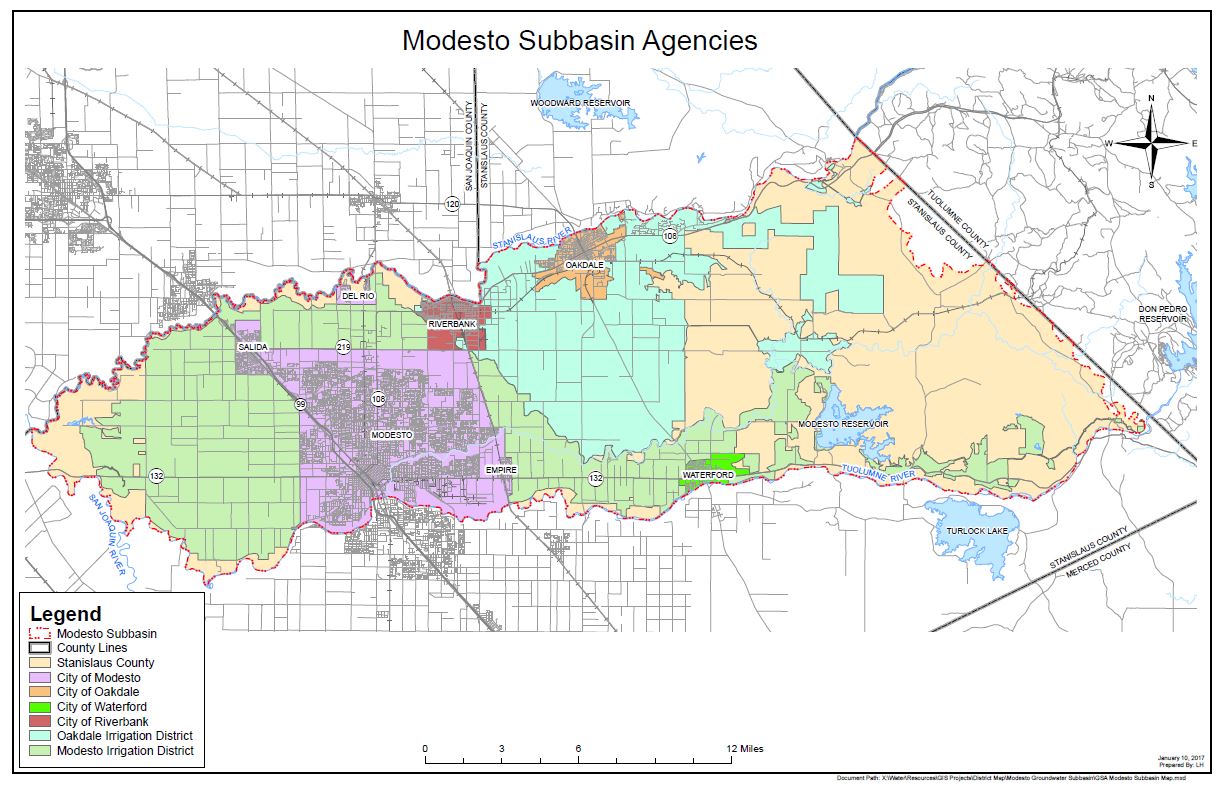 24
Eastern San Joaquin Subbasin
Entities:
Governance
Calaveras County
Calaveras County WD
Valley Springs PUD
Stanislaus County
Rock Creek WD
Stockton East WD?
Oakdale ID*
South San Joaquin ID*

*Separate GSA
JPA?  MOA? Other?
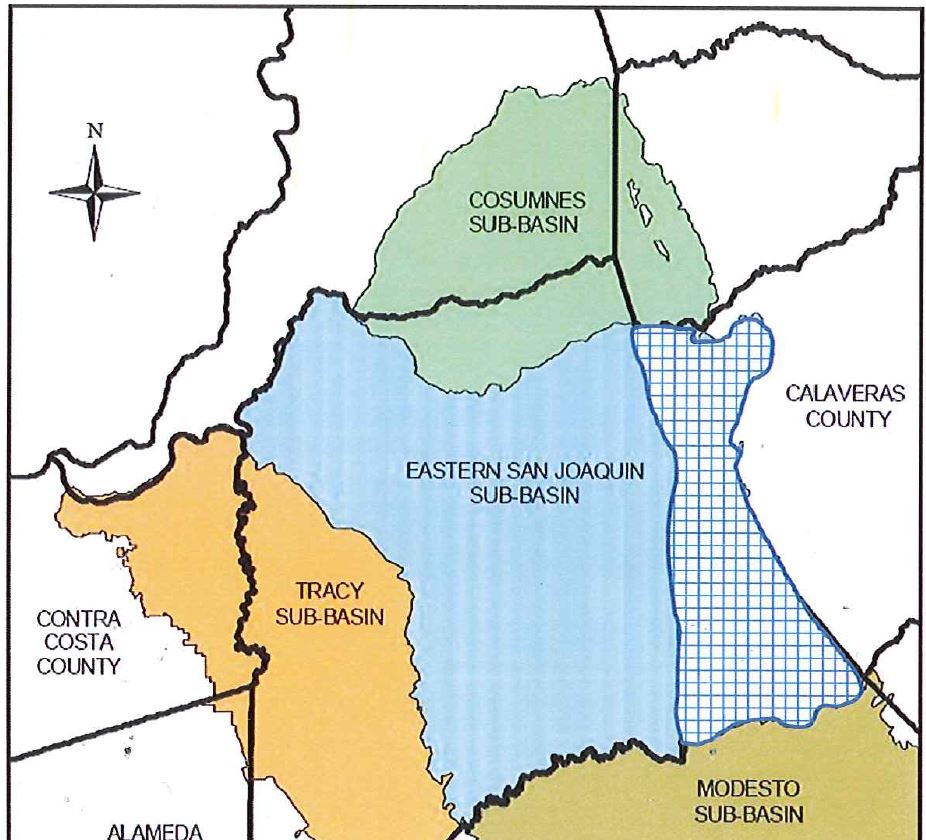 26
QUESTIONS & DISCUSSION
27